8th International Symposium on Sensor Science
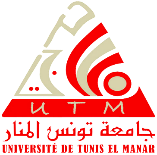 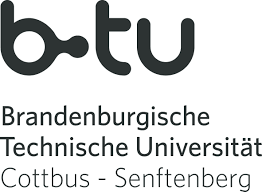 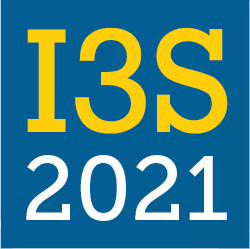 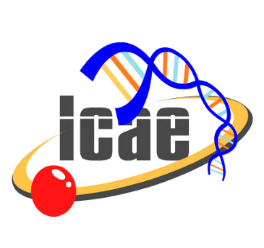 Self-assembled monolayers based on 1,3-dimercaptopropan-2-ol: preparation, characterization and applications in electrochemical chemosensors
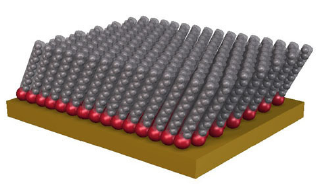 17-28 May 2021
Online conference presentation
Work topic ?
Context and objectives
What does SAMs mean?
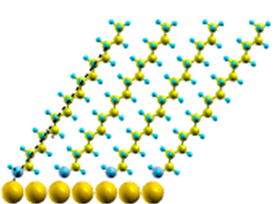 Terminal functional  group
Spacer (AlkaneChain)
Ligand or head group
Why SAMs are important?
Metal Substate
They provide grafting of monolayers and also multilayers of 3D molecular structures onto an electrode surface
2
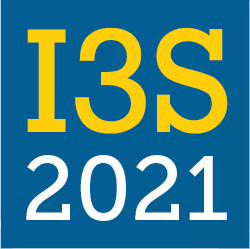 SAMs are widely applied in sensing and biosensing.
Context and objectives
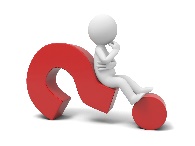 Lack of stability
Lack of reproducibility 
Non specific response
3
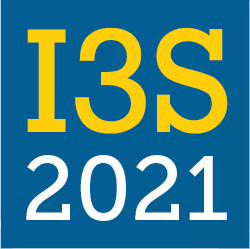 How can we overcome these limitations?
Symmetrical structure
Contains two thiol groups protected by acetate
Context and objectives
Use anchor molecules possessing more than one thiol moieties
The mostly known example: thiotic acid
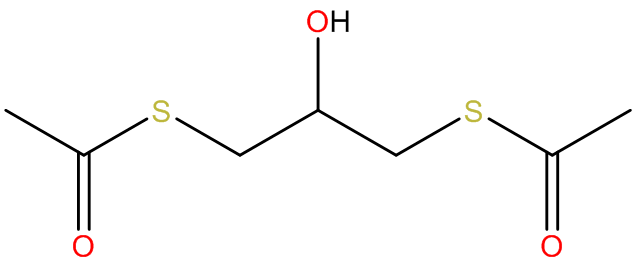 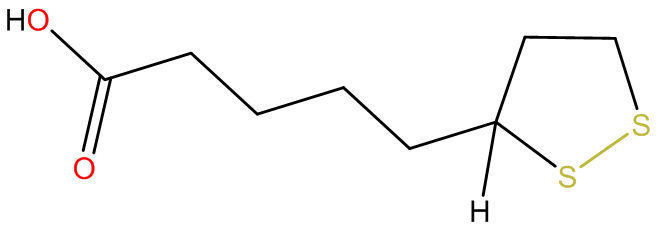 1,3-dithioacetatepropan-2-ol
Better orientation of the tethered structures
High stability
4
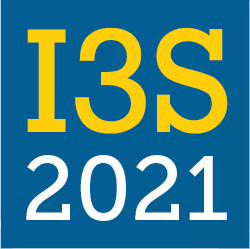 Electrochemical investigation of the anchor site
Immobilization fashion of the 1,3-dimercaptopropan-2-ol onto gold substrate
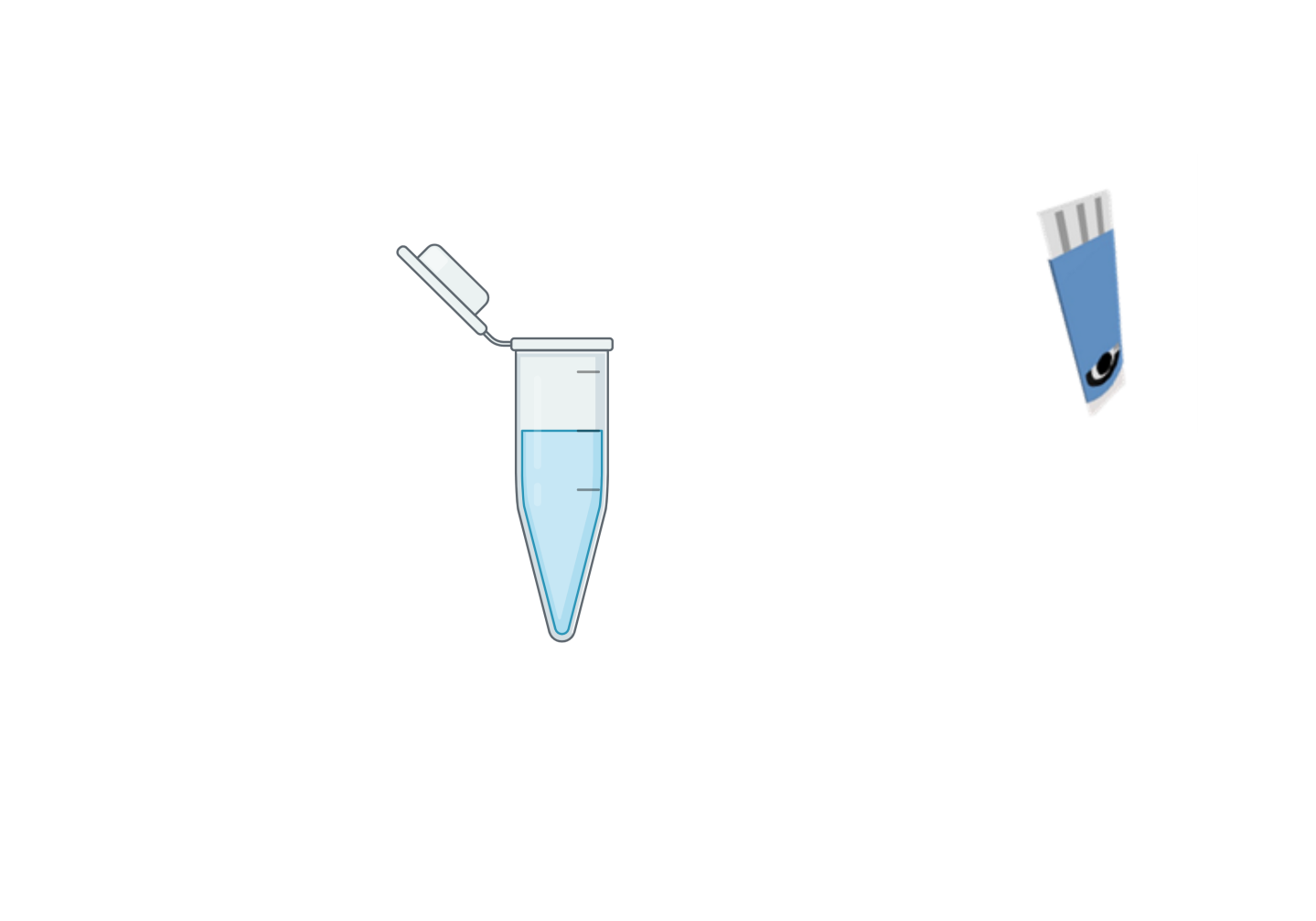 12 h / 1 mM
3 h / 0.1 M
SAM 1
SAM 2
5
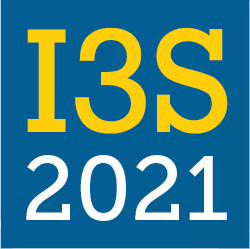 Electrochemical investigation of the anchor site
Cyclic voltammograms in:
10 mM K4[Fe(CN)6] + 0.1 M KCl 
at different sweep rates
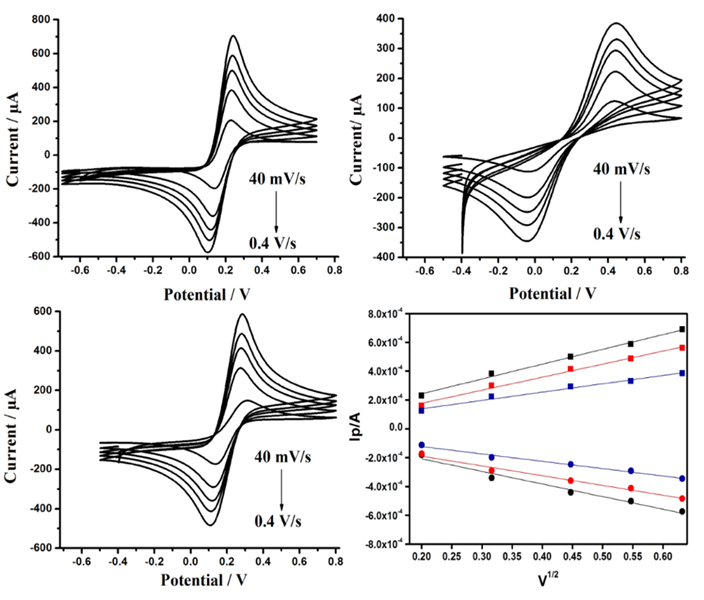 SAM1
Uncoated gold
Randles-Sevcik plots
SAM2
6
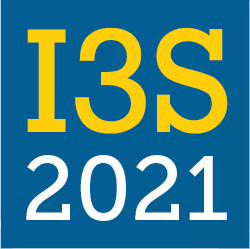 Electrochemical investigation of the anchor site
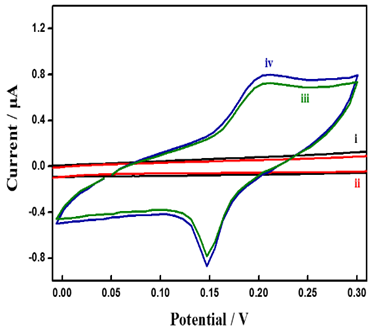 Michael addition
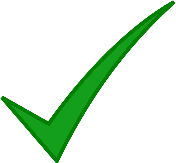 Cyclic voltammograms recorded in phosphate buffered saline (PBS) at pH = 7.4 after 40 min incubation in 5mM ethanolic solution of BQ
Binding
No binding
7
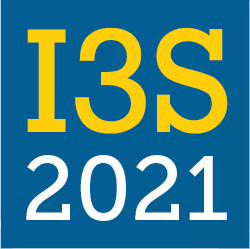 Spectroscopic investigation of the anchor site
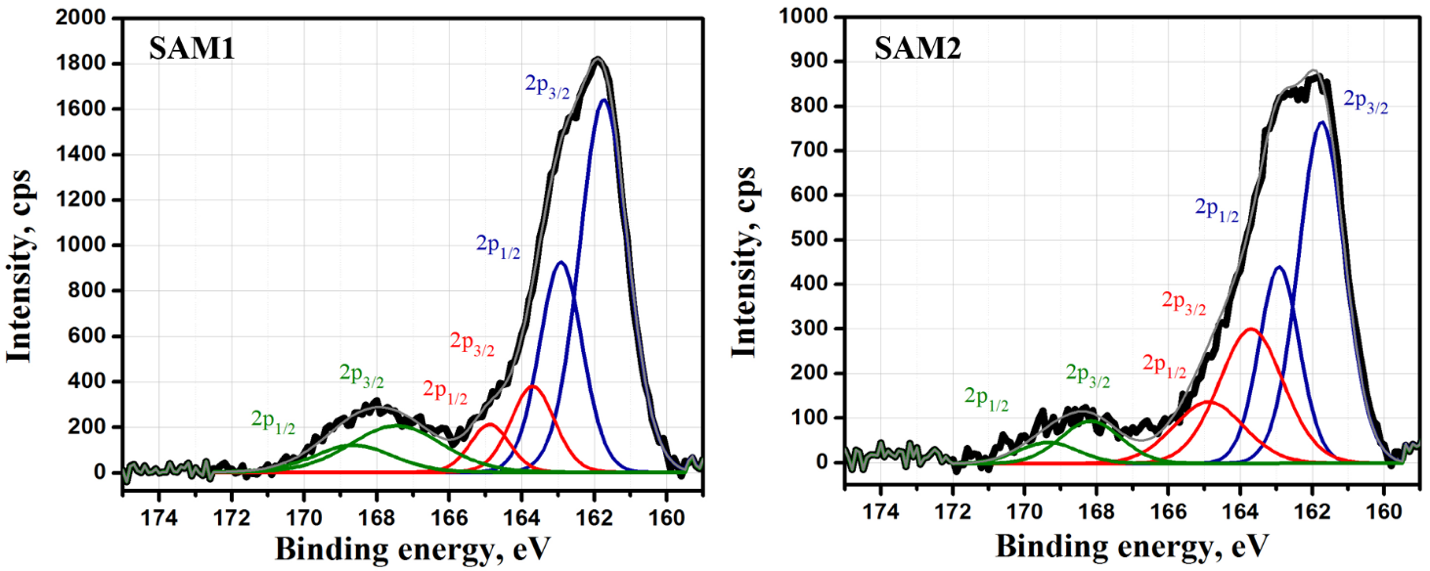 8
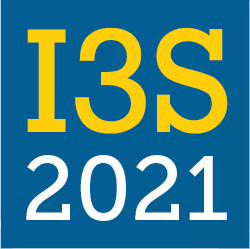 Spectroscopic investigation of the anchor site
SAM 1
SAM 2
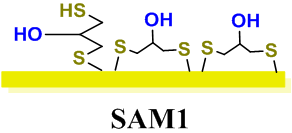 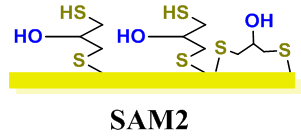 9
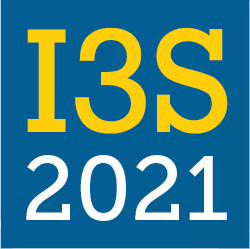 70 %
30 %
30 %
70 %
Electrochemically active SAM design
A. Laroussi, M. Kot, J. Ingo Flege, N. Raouafi, V. M. Mirsky, Appl. Surf. Sci. 2020, 513, 145827.
10
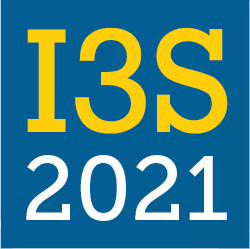 Electrocatalytic sensing of hydrogen peroxide
Chronoamperometry responses for successive hydrogen peroxide additions
Calibration Curve
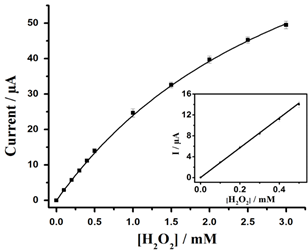 Gold modified SAM-terminated-BQ
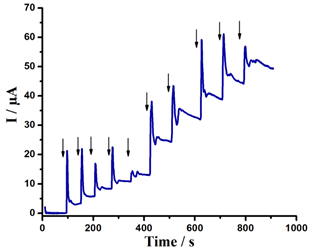 E = + 0.4 V (vs. Ag/AgCl)
LOD : 2,3 μM 
Sensitivity : 1700 A.m-2.L.mol-1
12
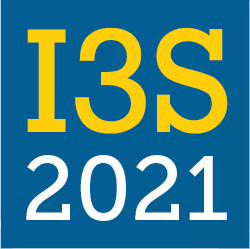 Electrocatalytic sensing of hydrogen peroxide
Test of selectivity
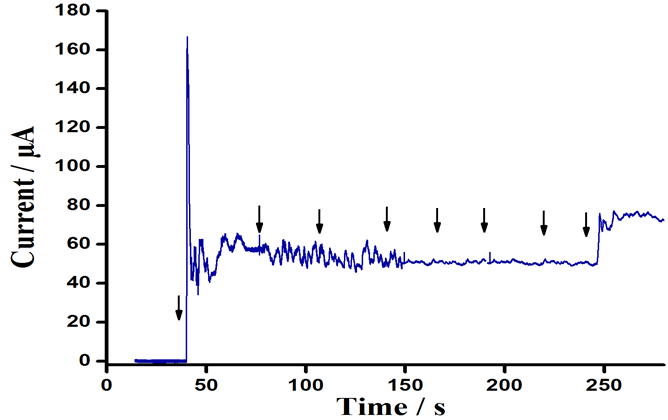 Fast response
Glucose (7 mM)
Ascorbic Acid (0.1 mM)
Ascorbic Acid (0.2 mM)
Glucose (14 mM)
Uric Acid (0.36 mM)
Uric Acid (0.72 mM)
H2O2 (4 mM)
High sensitivity
H2O2 
(3 mM)
No interferents
A. Laroussi, N. Raouafi, V. M. Mirsky, Electroanalysis (minor correction)
13
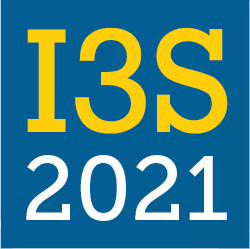 To conclude !
Application of this system for hydrogen peroxide analysis in different technological processes
BQ is a perspective material for the development of electrocatalytic sensors for hydrogen peroxide
Electrochemically active SAM terminated-BQ
Preparation and characterization of SAMs based on the symmetric molecule with two thiol groups
https://doi.org/10.1016/j.talanta.2018.11.026
18
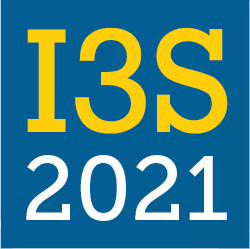 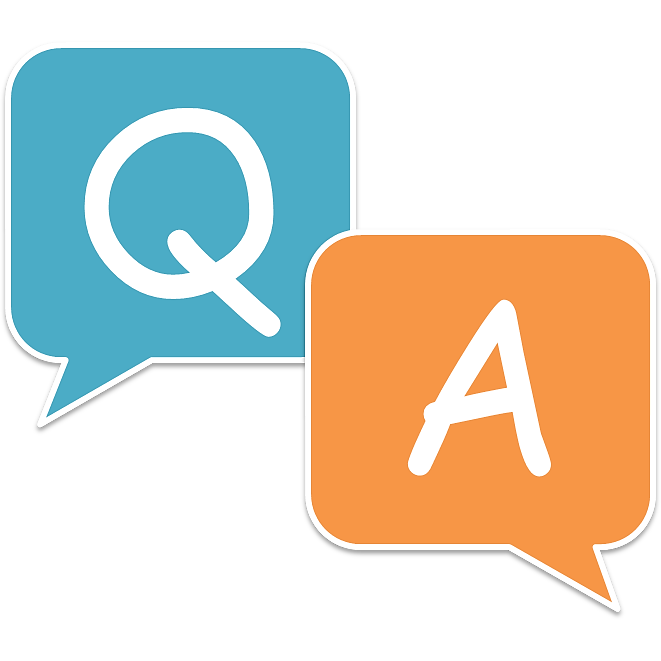 Thanks for your attention !